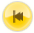 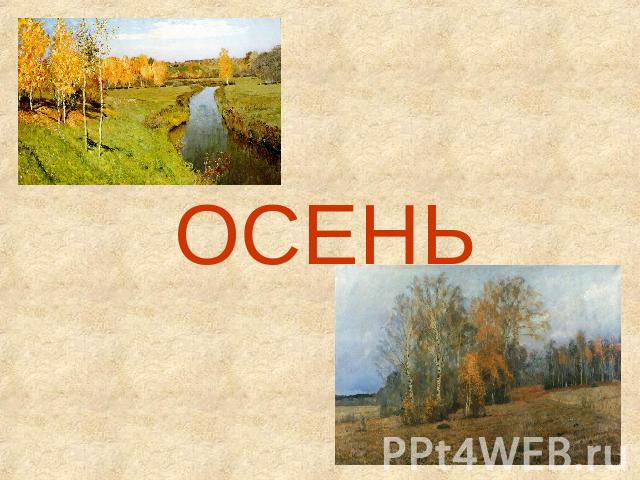 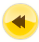 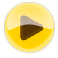 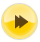 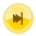 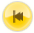 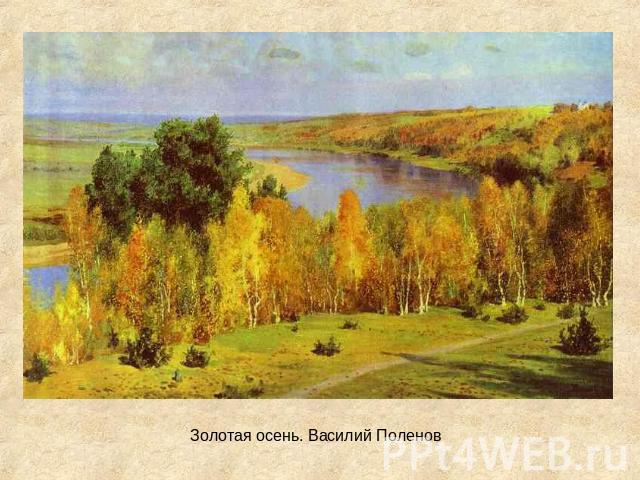 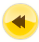 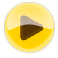 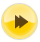 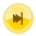 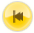 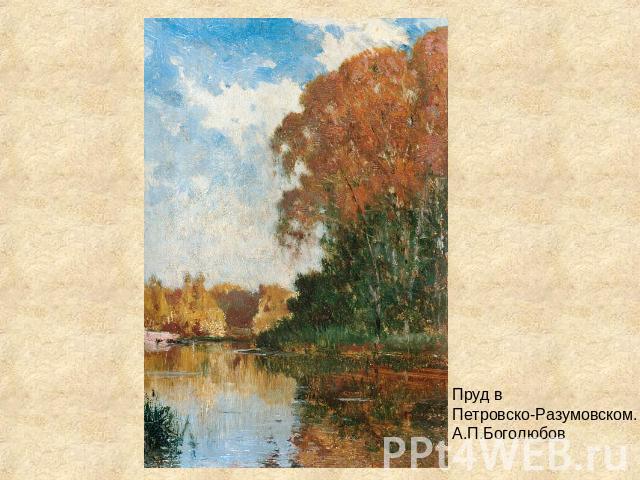 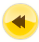 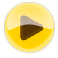 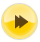 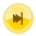 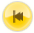 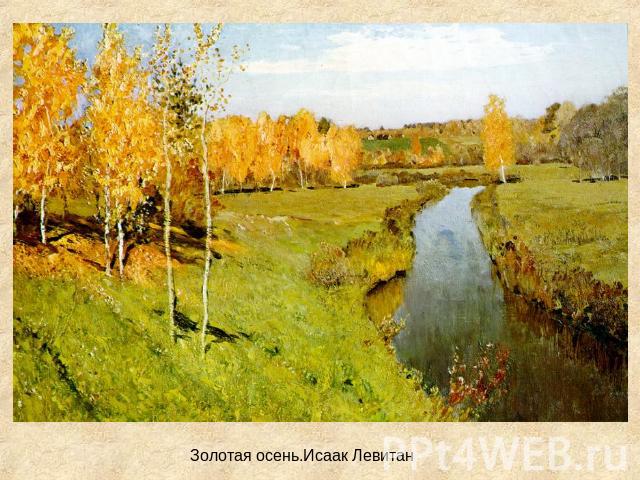 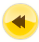 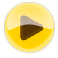 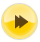 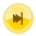 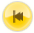 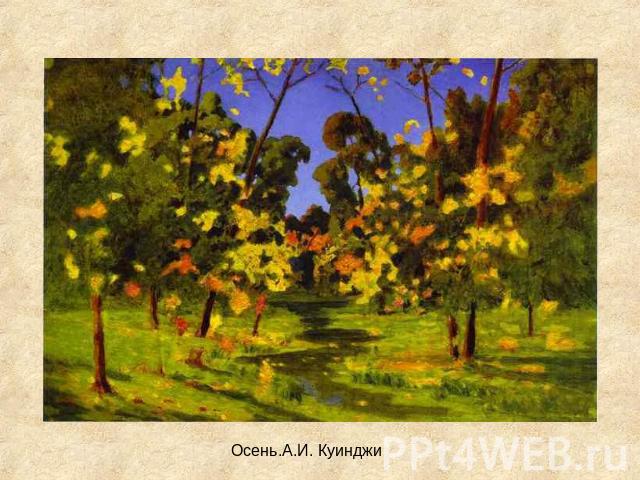 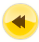 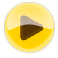 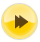 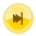 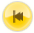 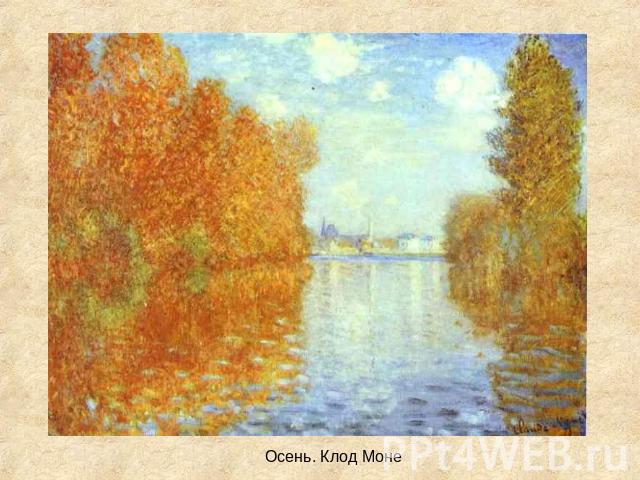 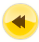 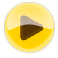 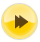 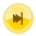 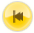 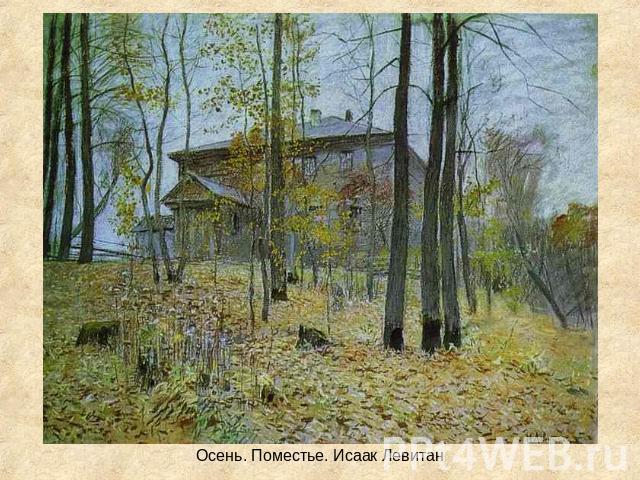 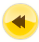 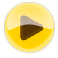 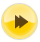 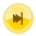 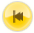 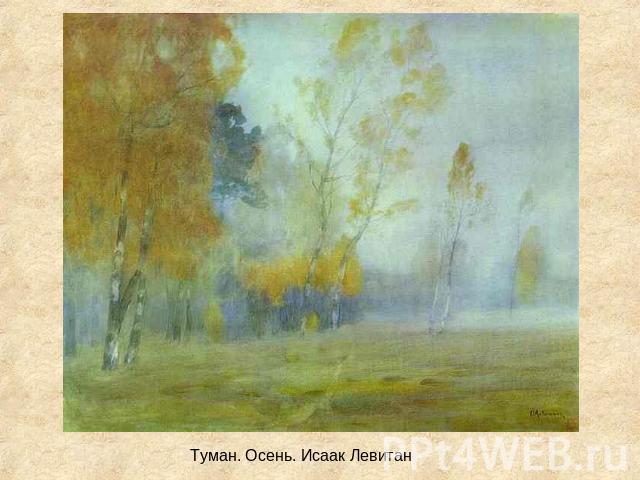 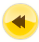 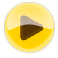 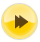 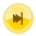 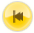 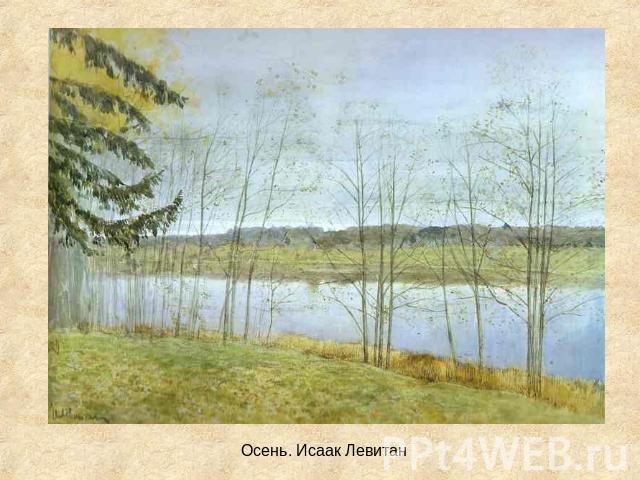 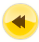 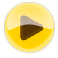 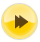 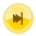 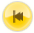 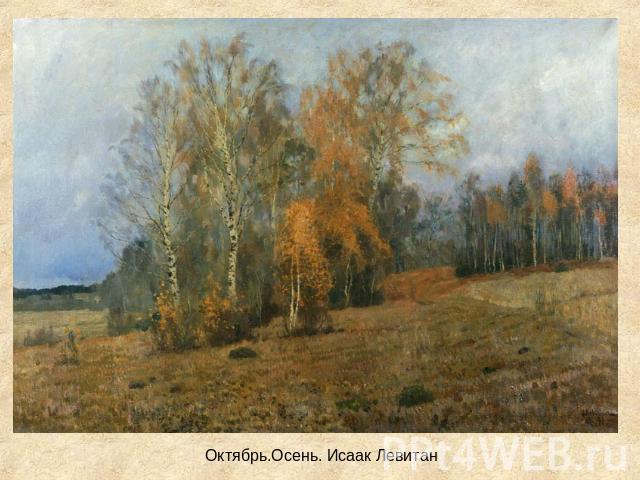 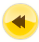 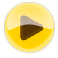 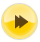 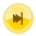 mmmmmmm
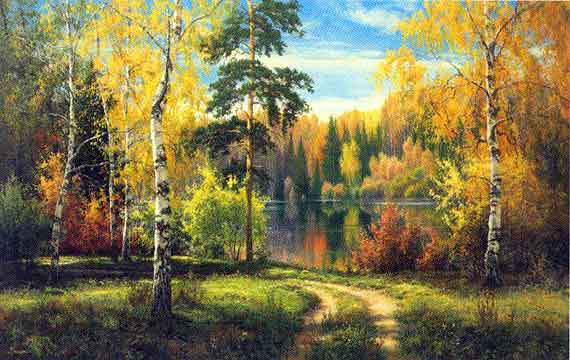 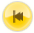 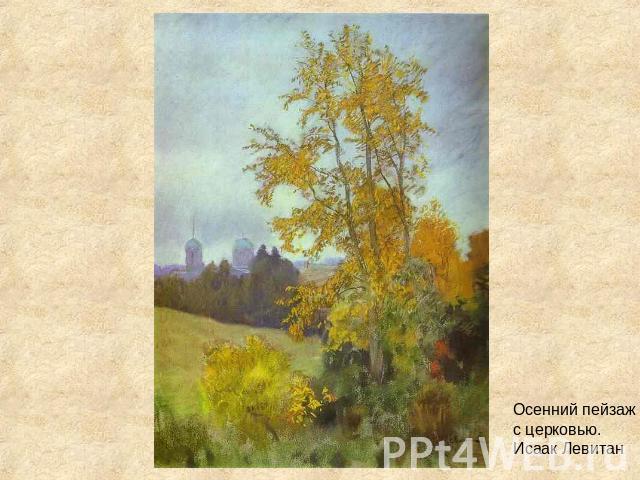 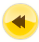 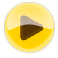 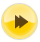 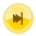 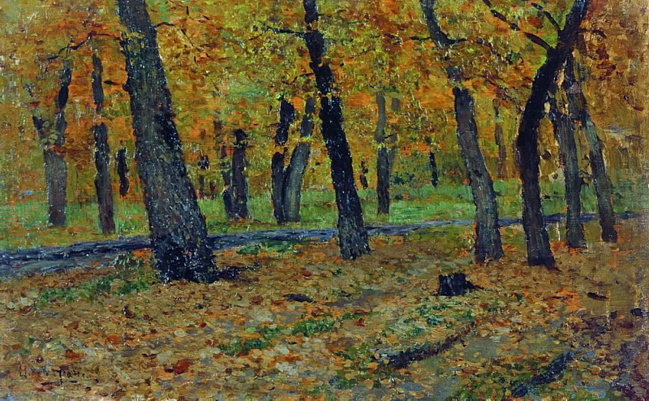 Осень                              левитан и.и.
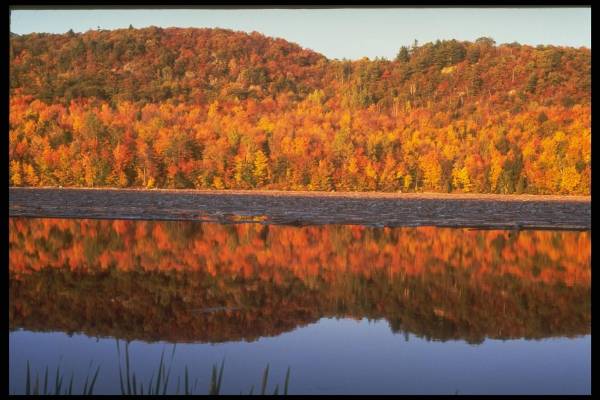 Осенний пейзаж
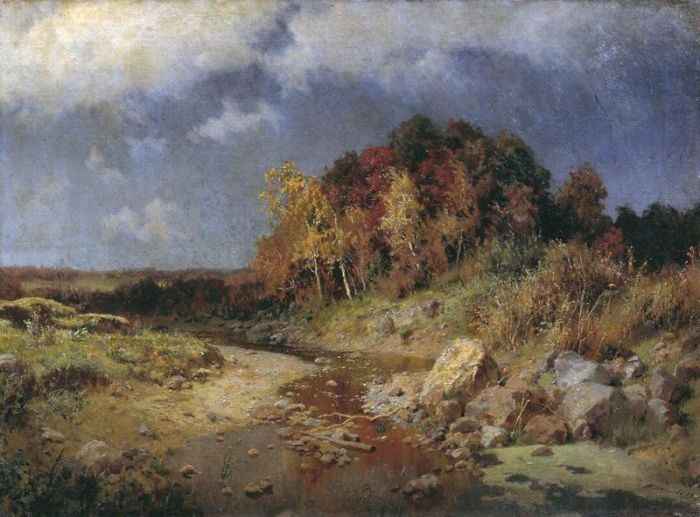 Осень ветреный день  киселёв а.а.
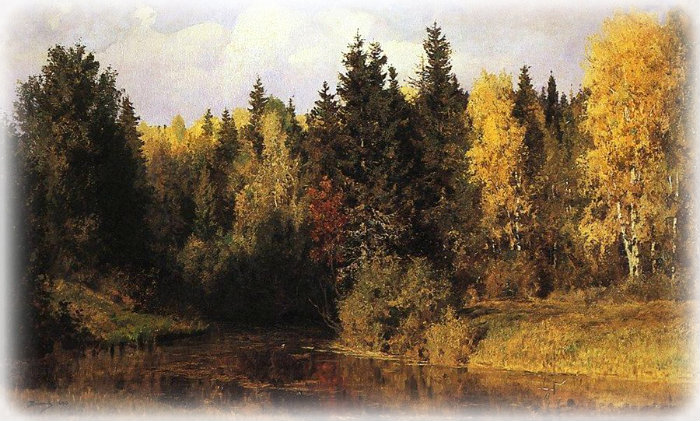 Осень в обрамцеве    поленов  в.д.
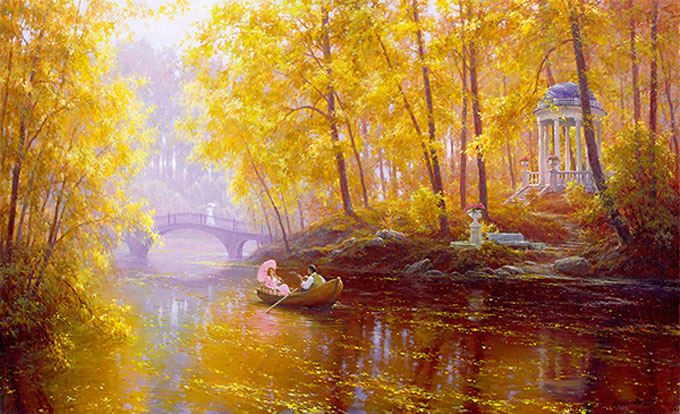 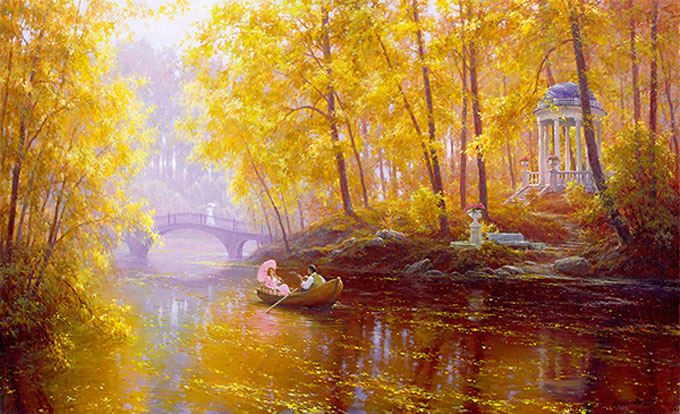 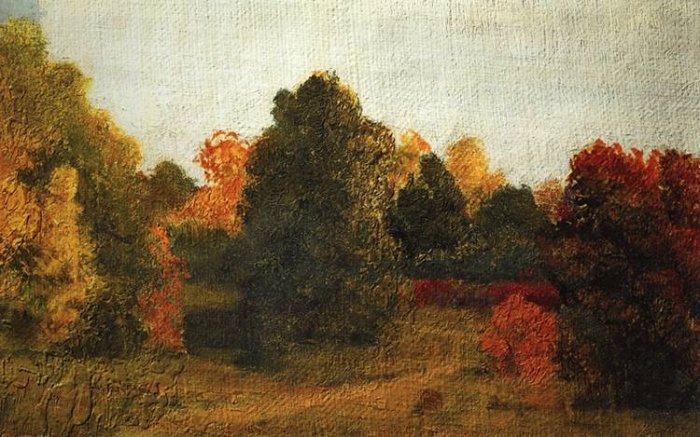 Осень                         куинджи А.и.
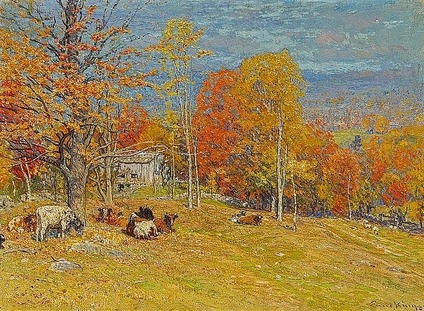 Осеннее пастбище.
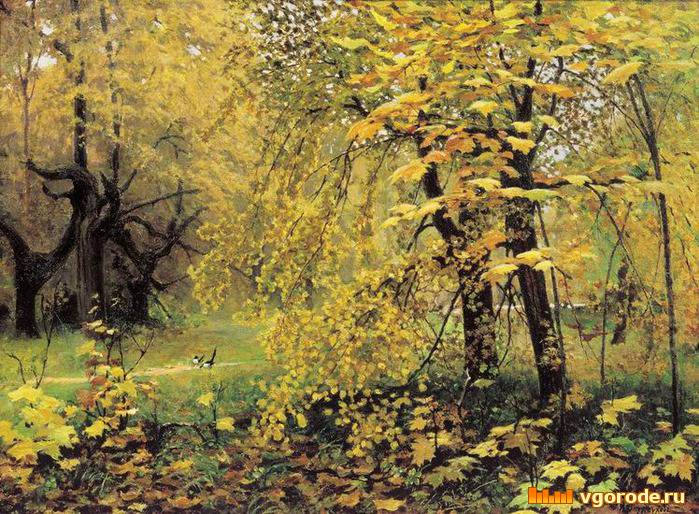 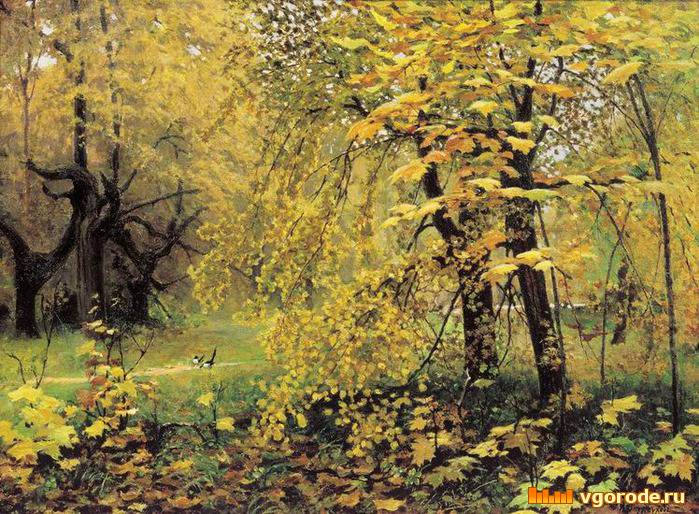 ЗОЛОТАЯ ОСЕНЬ.                                                                     Остроухов и.с.
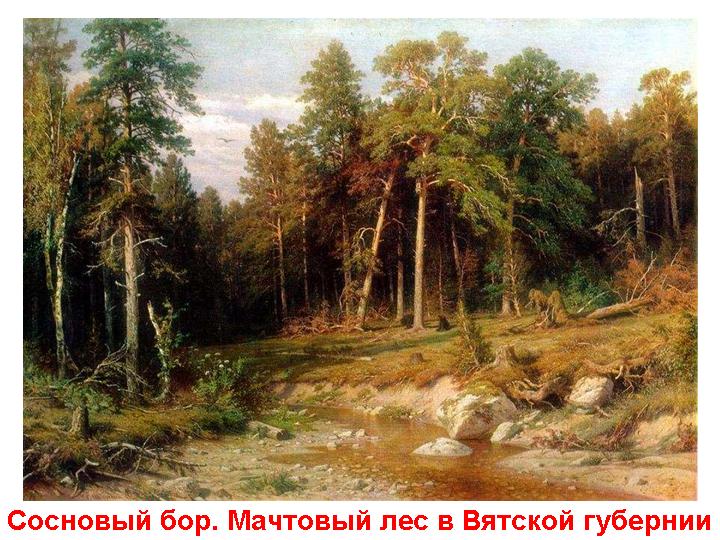 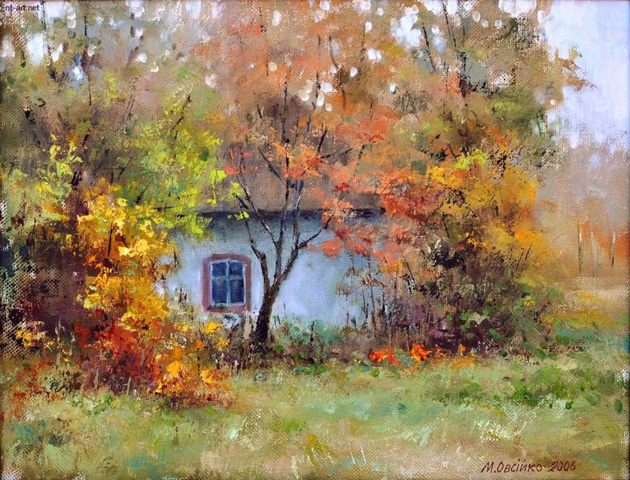 .окошко в осень.                                  Овсейко н.
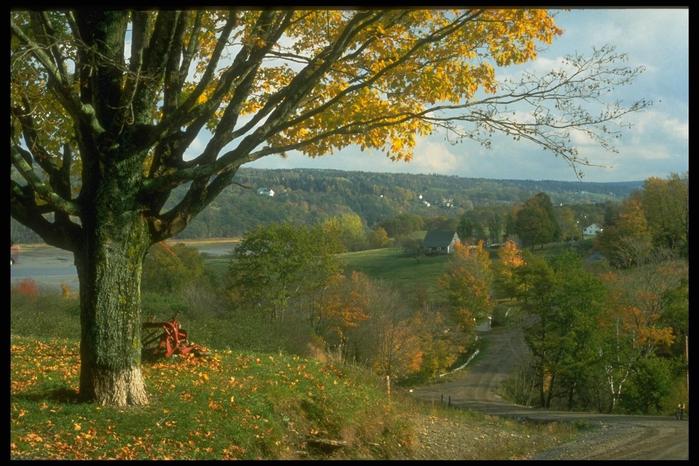 Осенний пейзаж
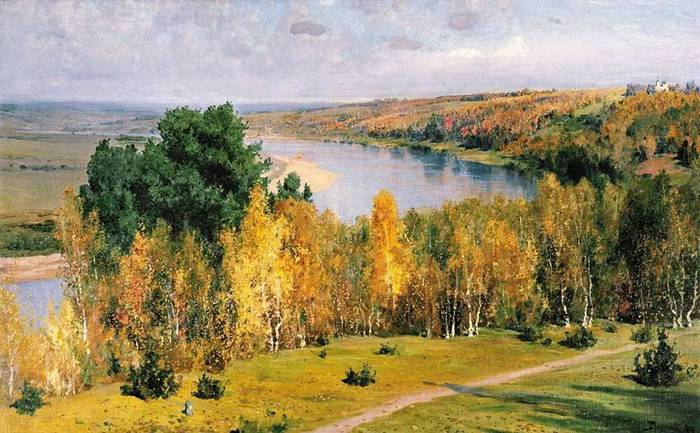 Золотая осень    полёнов в.д.
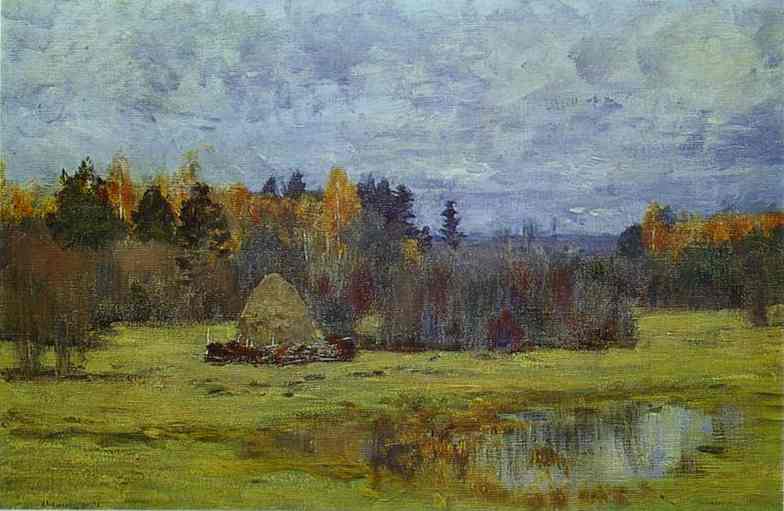 Поздняя осень   левитан и.и.
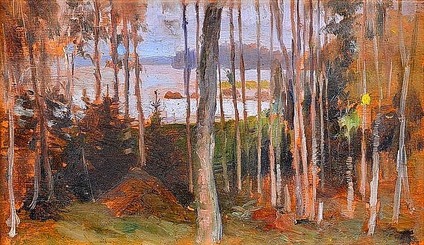 Берёзы                               айко
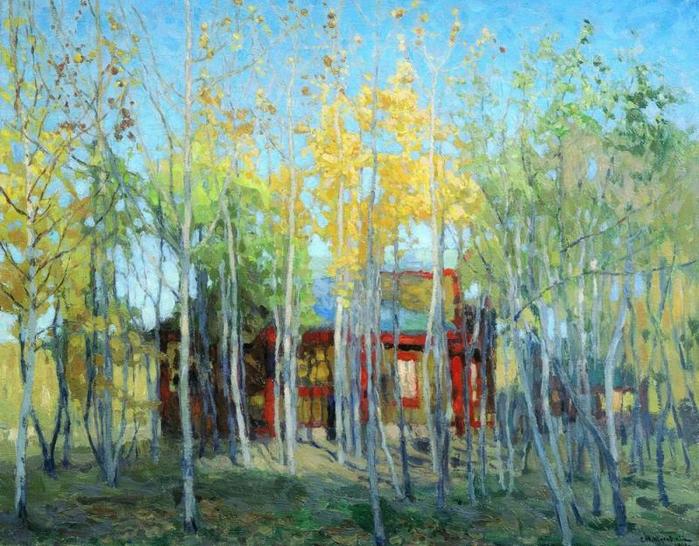 Золотая осень      жуковский с.ю.
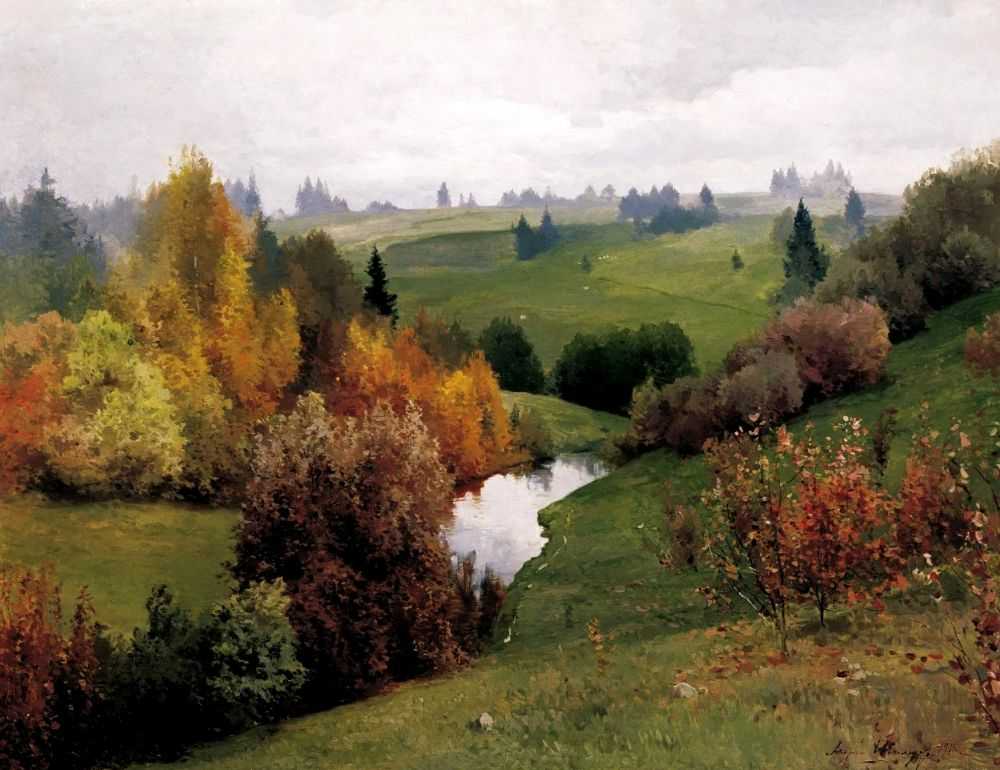 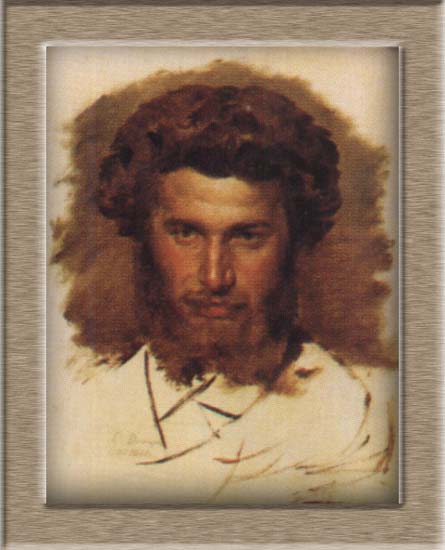 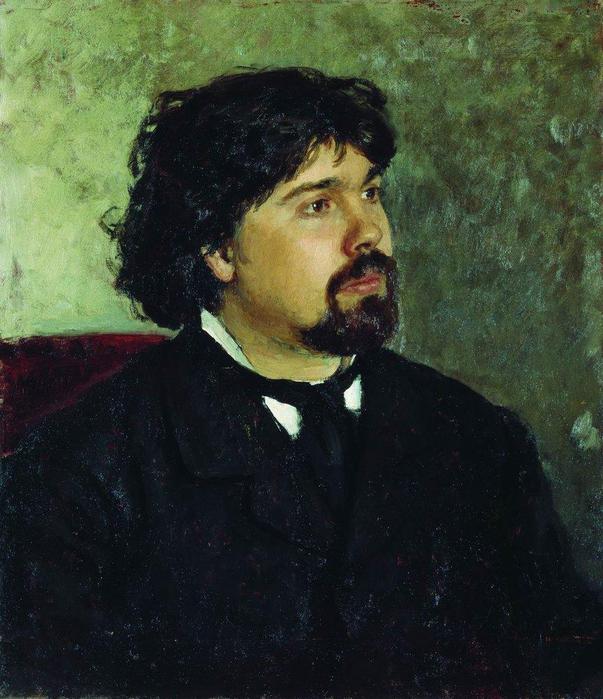 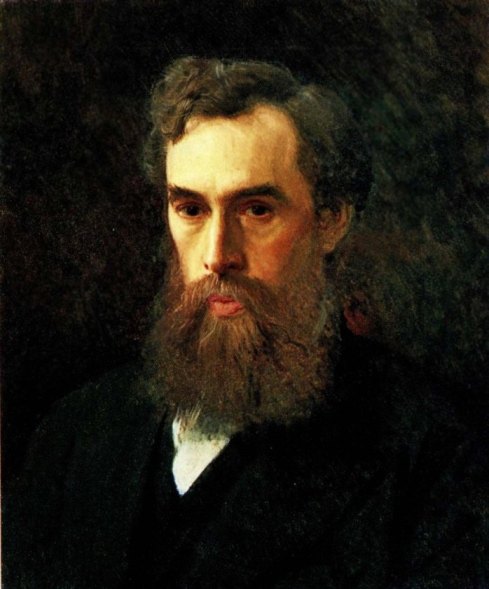 Васнецов  в.м. репин  и.
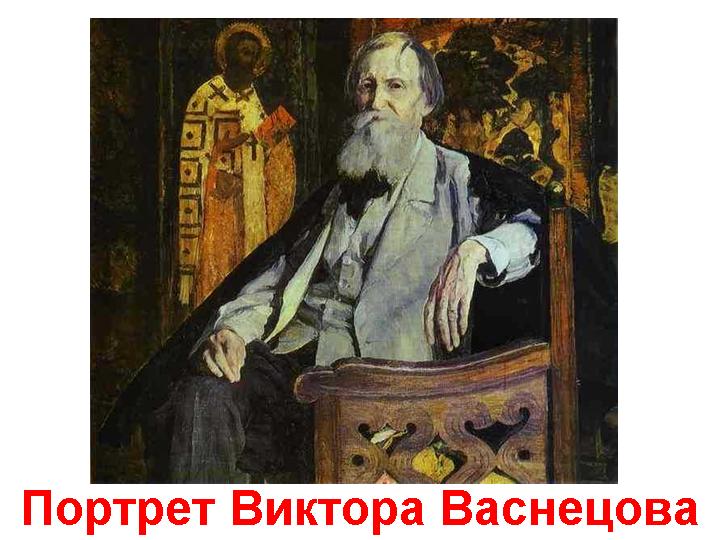 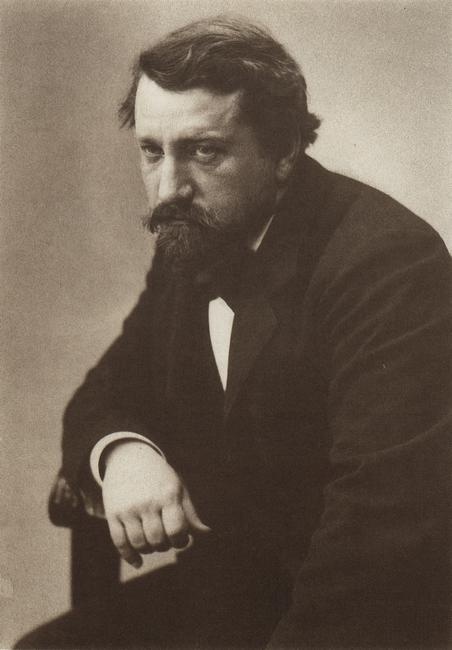 Серов в.
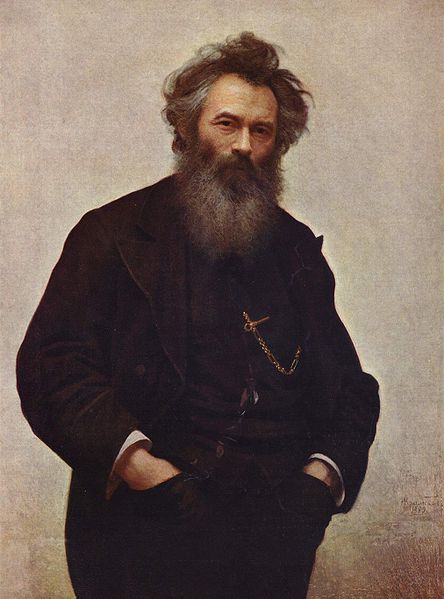 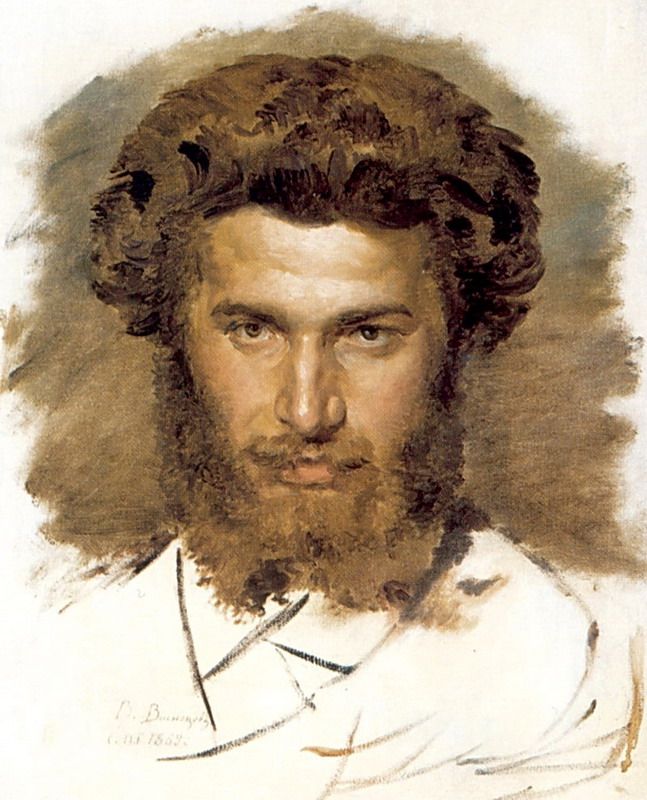 Шишкин и.н.куинджи
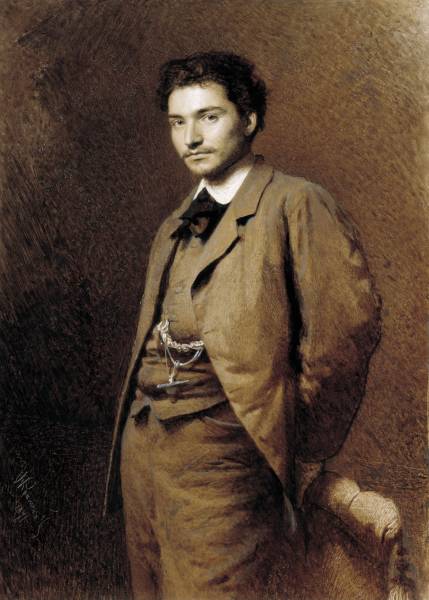 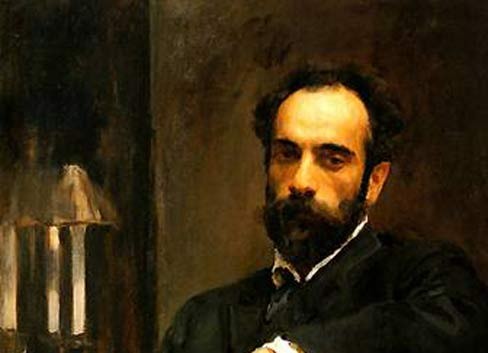 Васильев          репин